Year 6 | Week 1 | Day 1
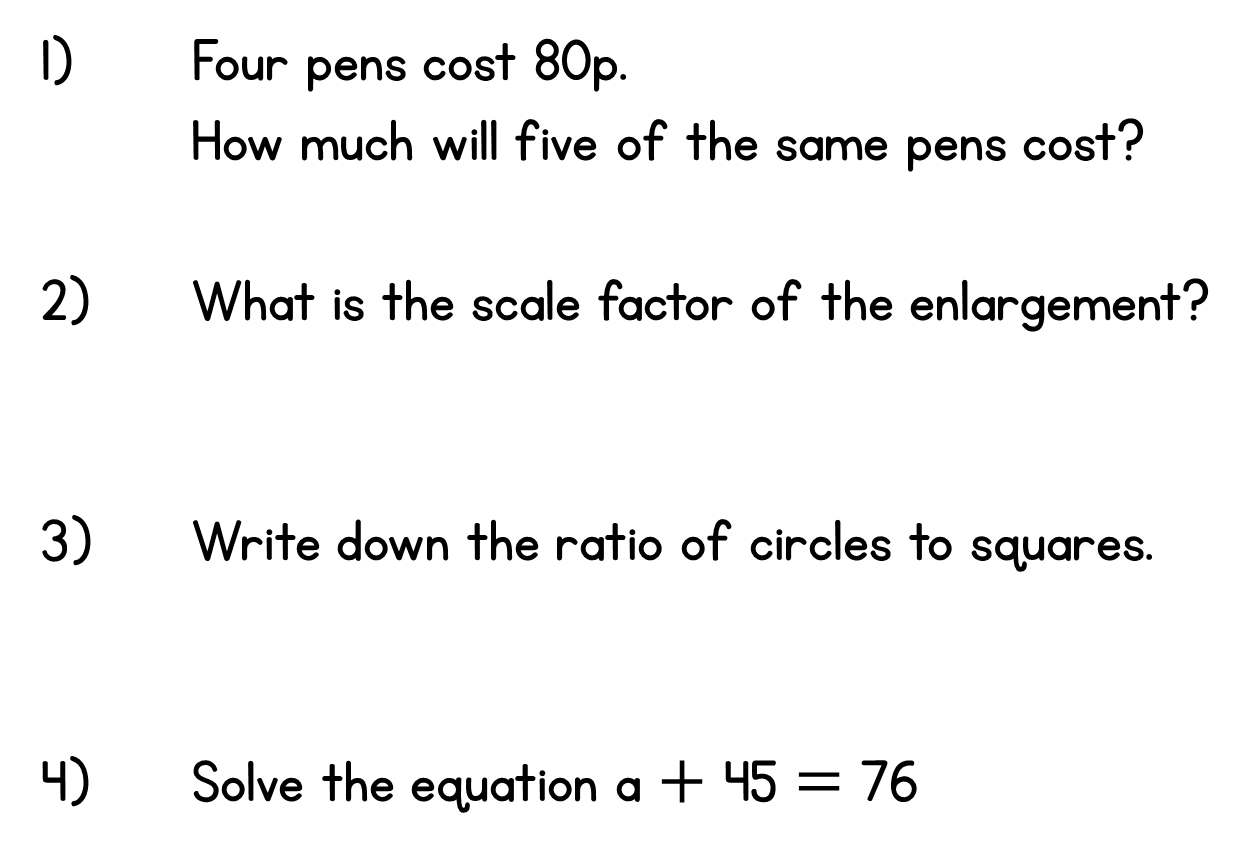 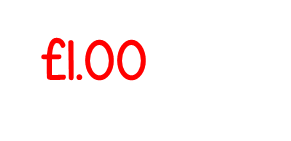 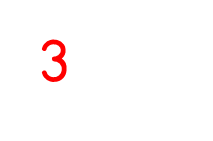 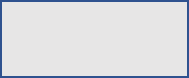 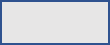 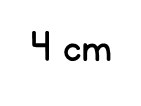 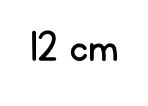 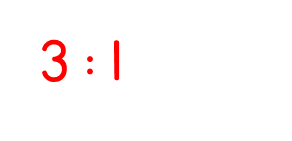 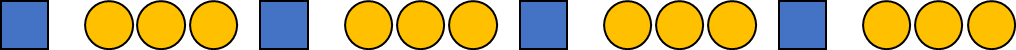 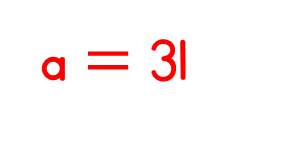 Year 6 | Week 1 | Day 2
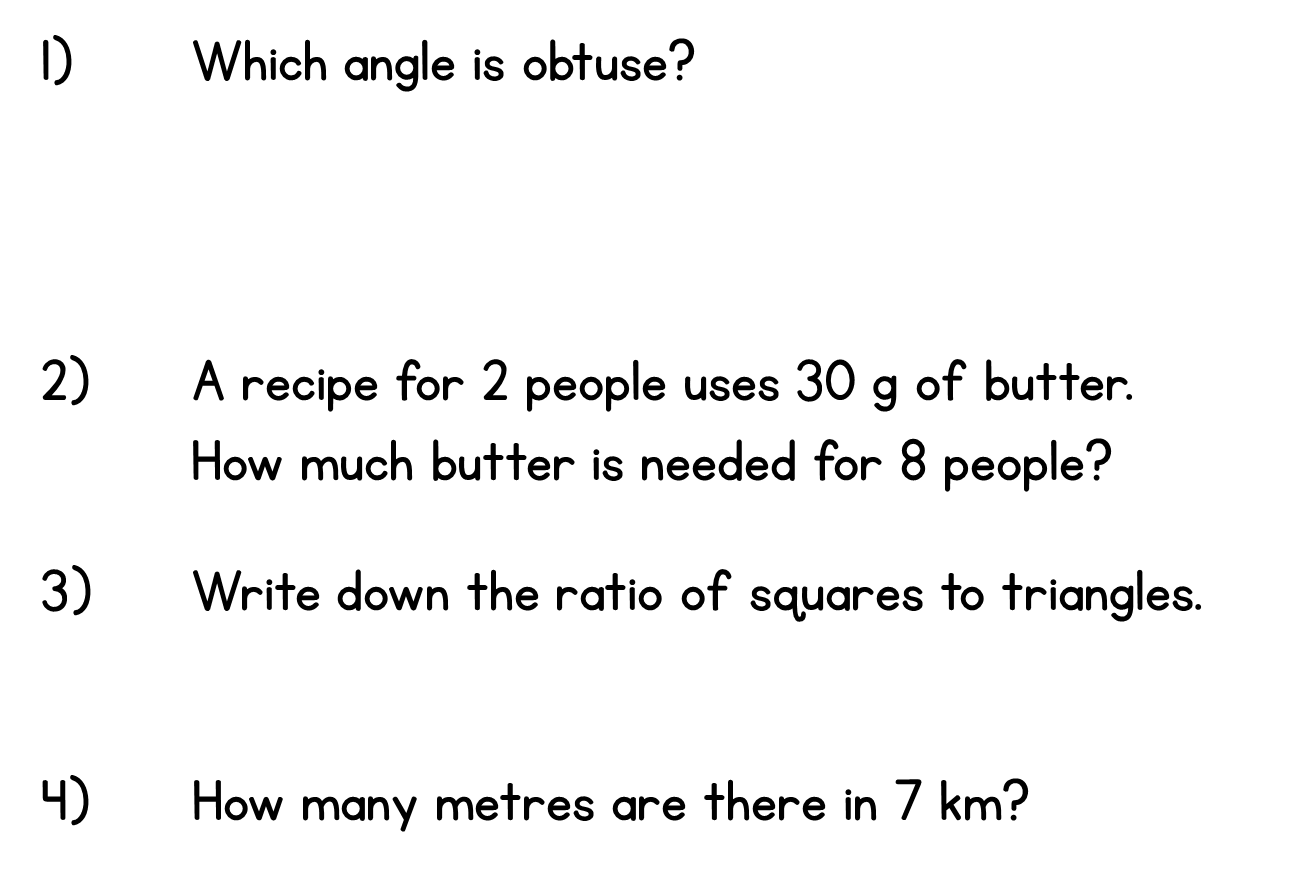 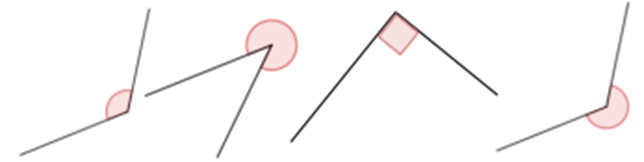 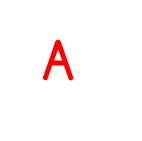 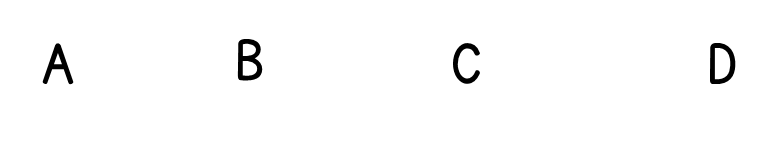 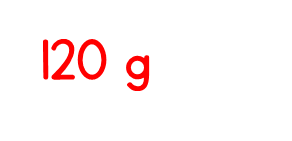 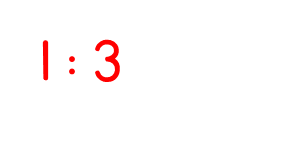 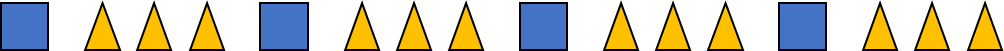 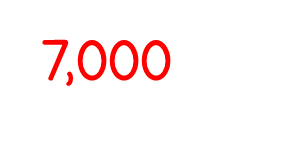 Year 6 | Week 1 | Day 3
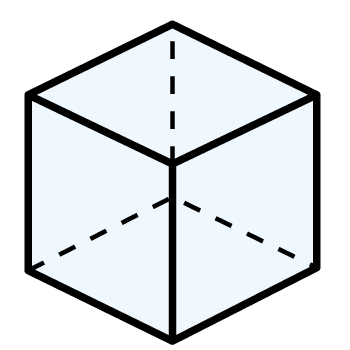 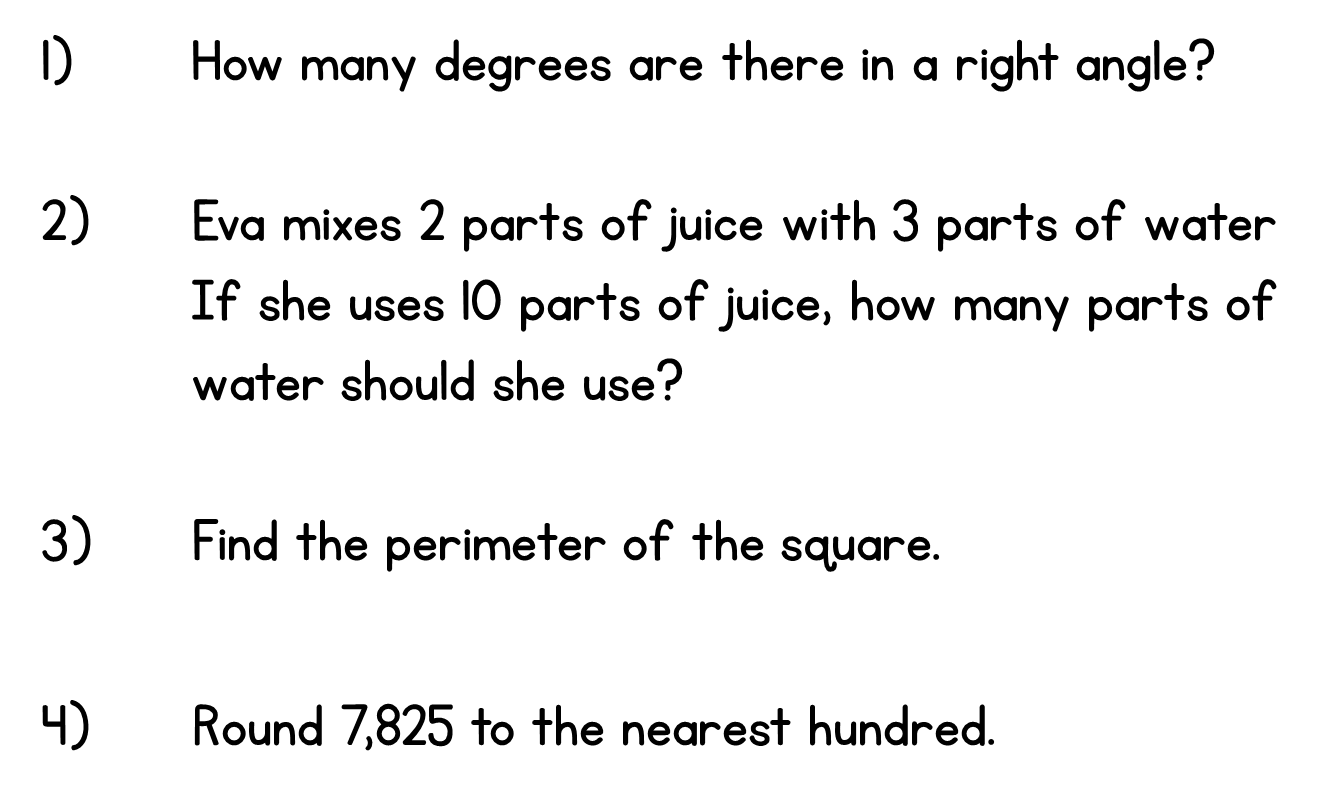 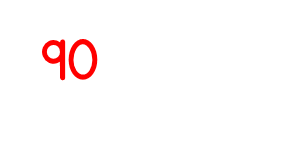 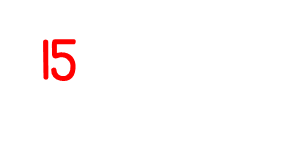 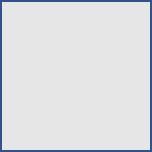 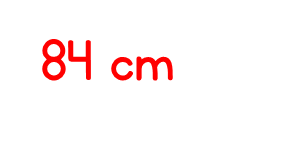 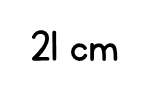 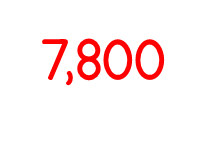 Year 6 | Week 1 | Day 4
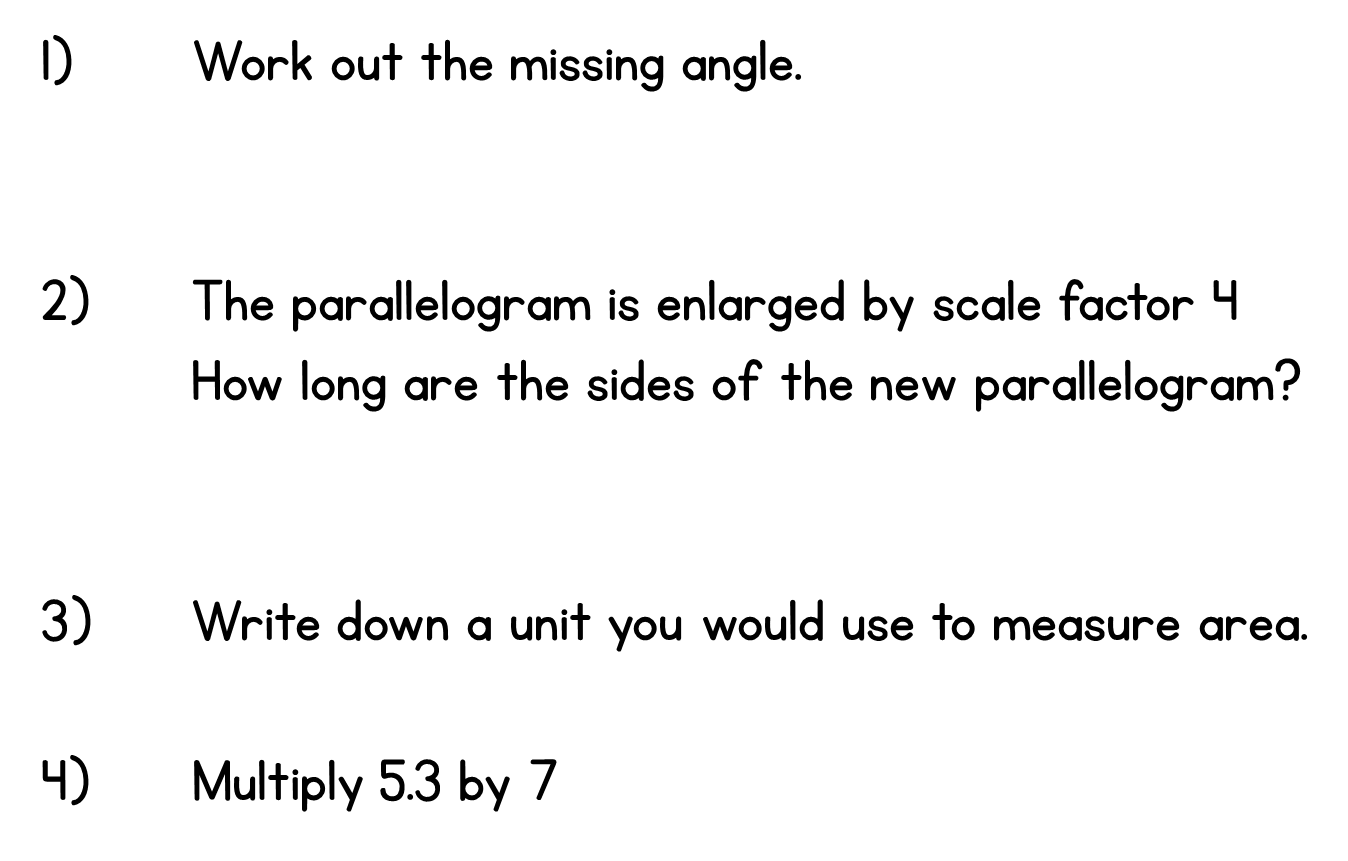 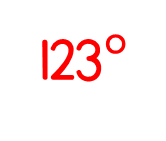 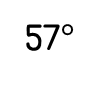 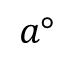 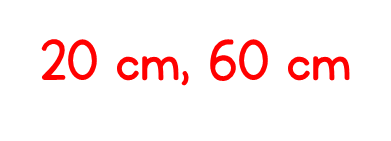 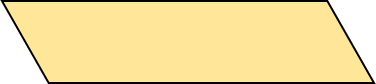 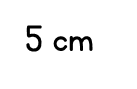 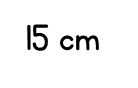 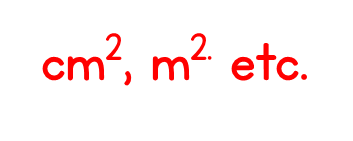 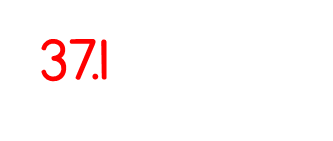 Year 6 | Week 1 | Day 5
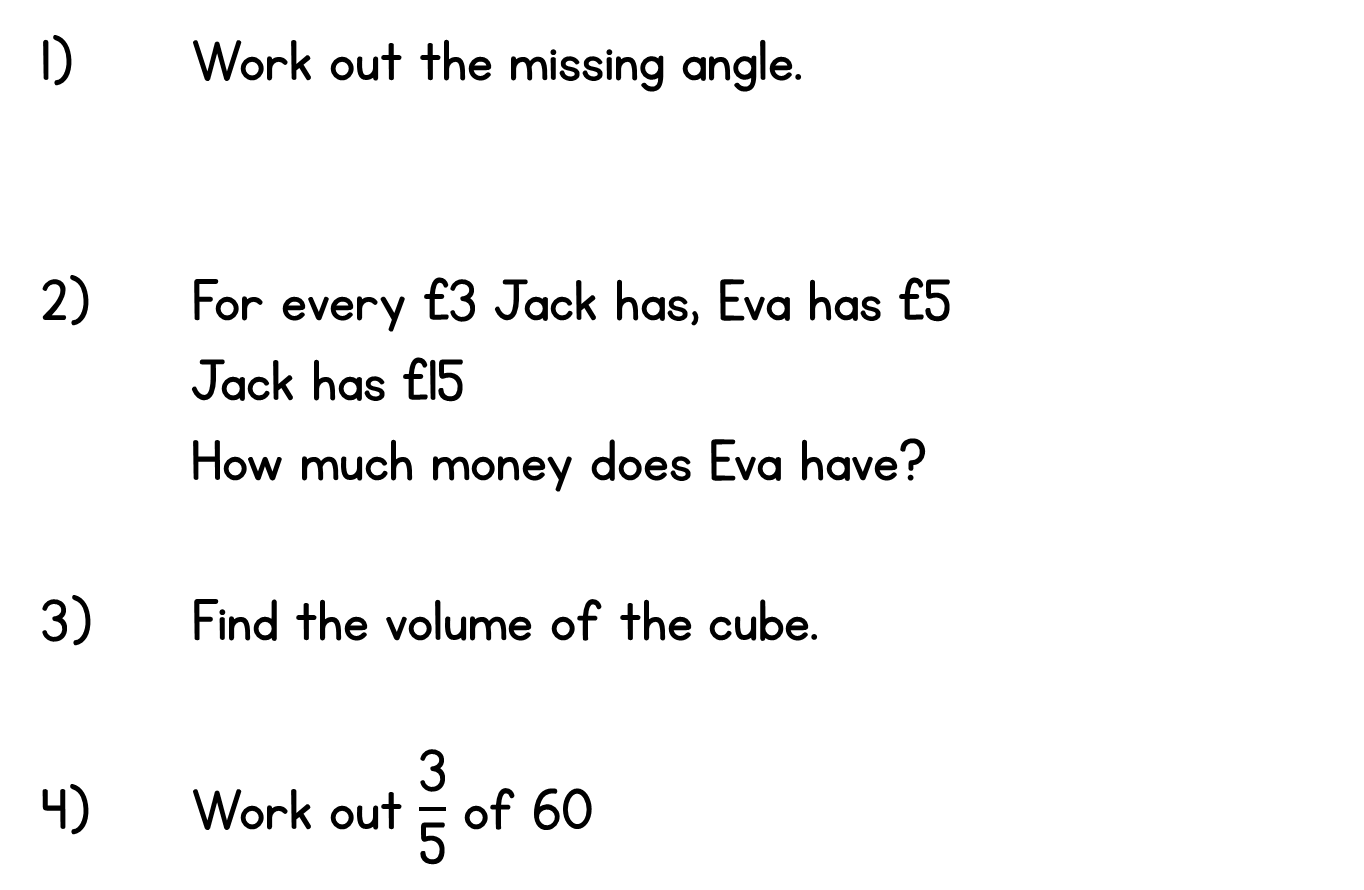 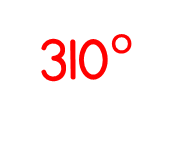 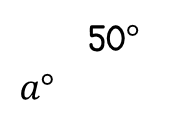 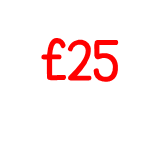 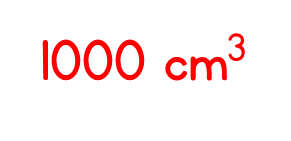 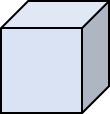 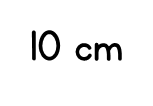 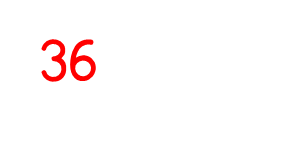 Year 6 | Week 2 | Day 1
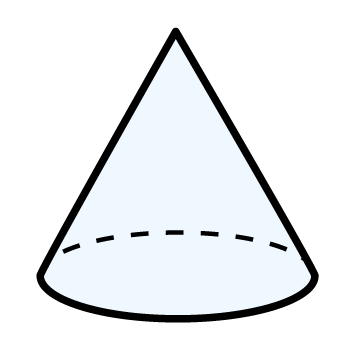 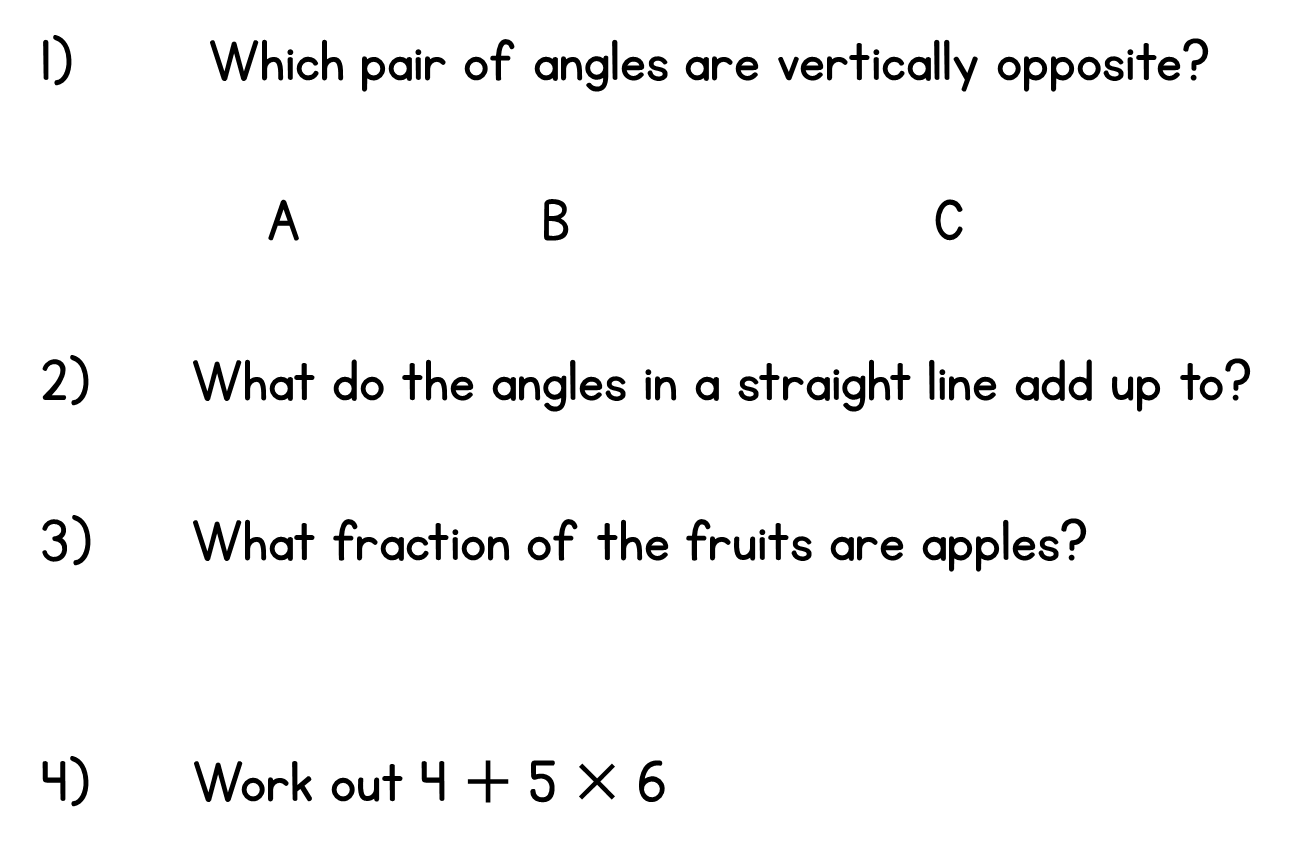 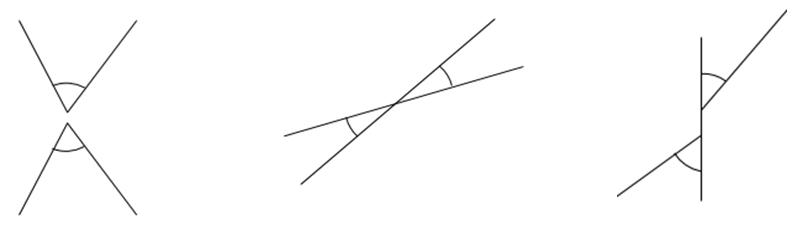 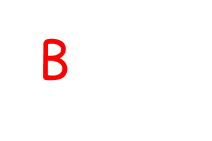 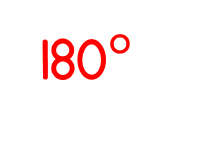 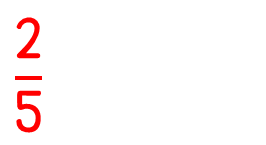 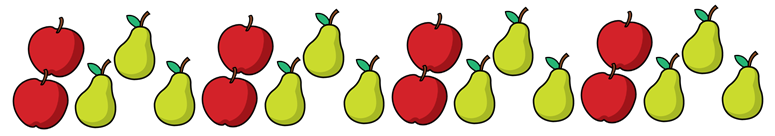 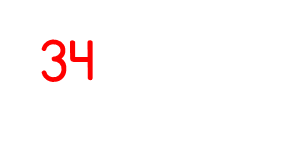 Year 6 | Week 2| Day 2
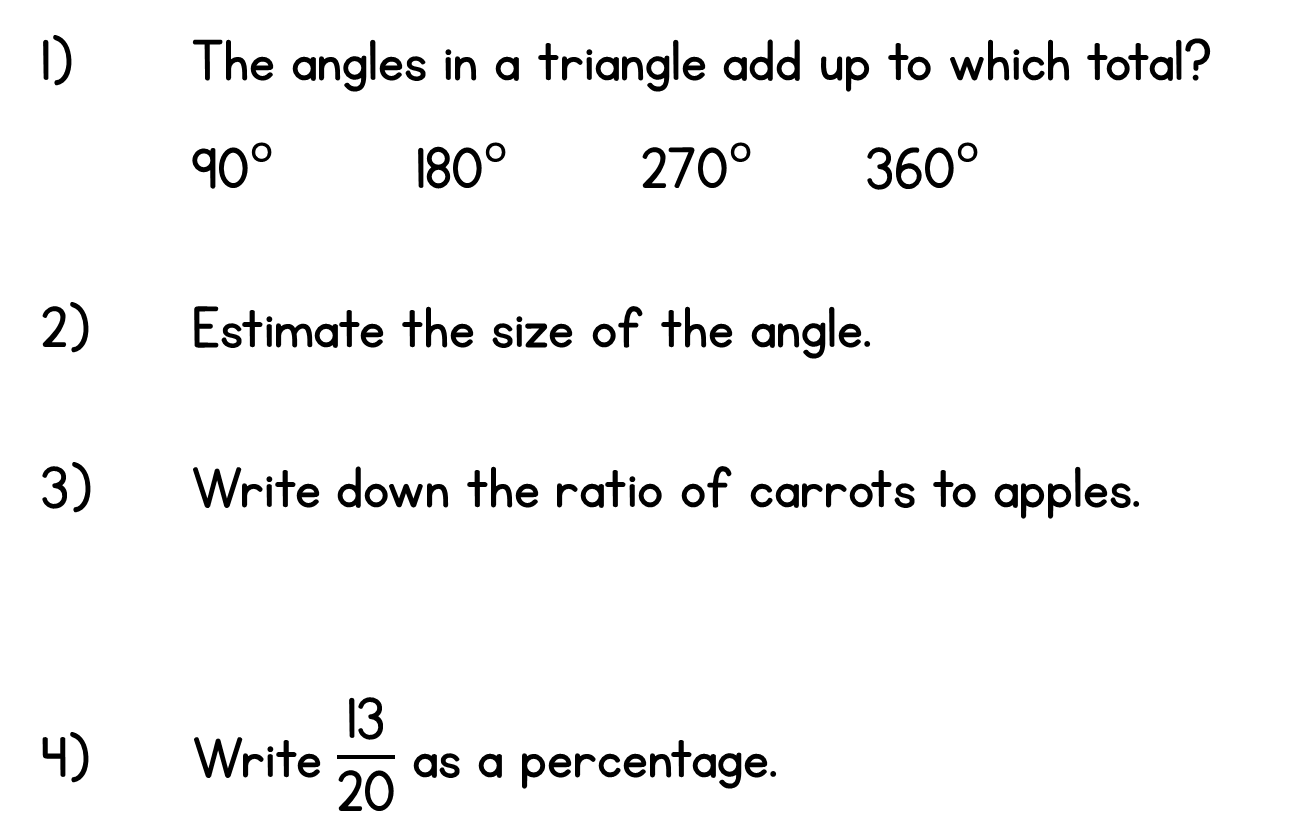 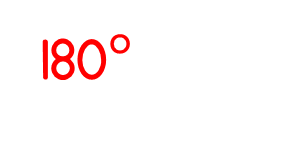 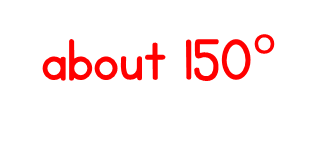 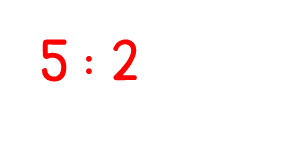 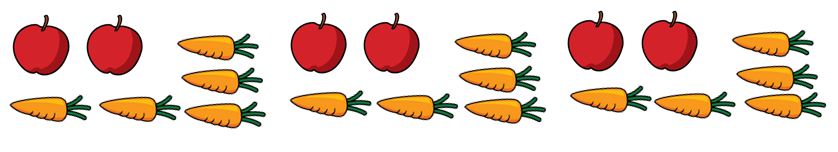 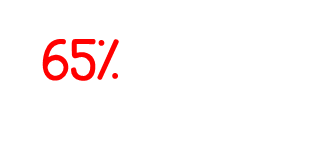 Year 6 | Week 2 | Day 3
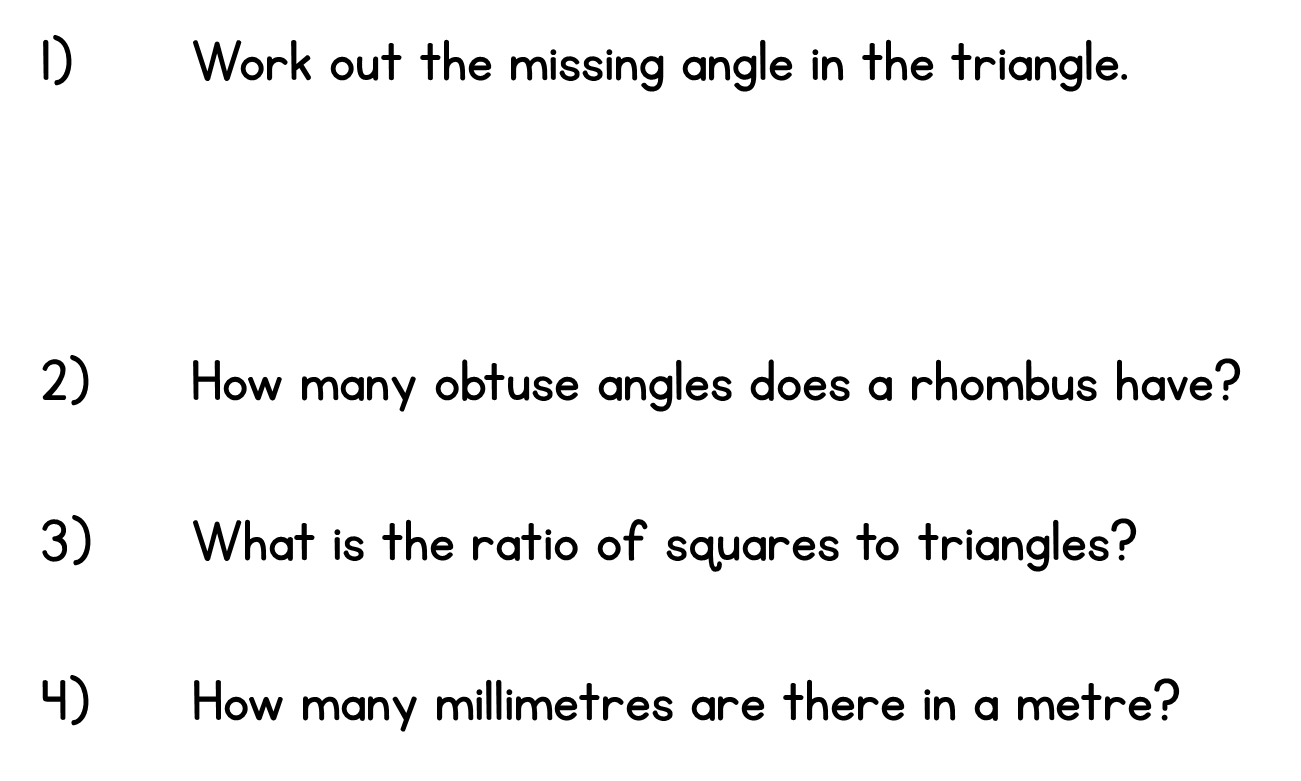 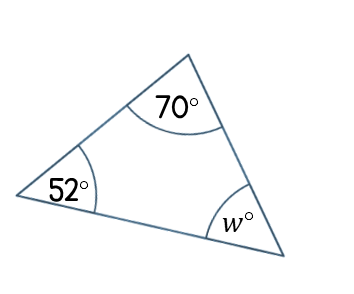 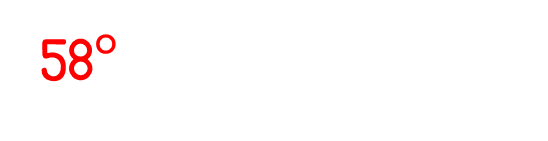 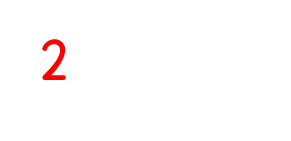 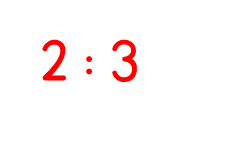 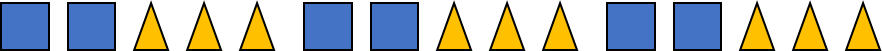 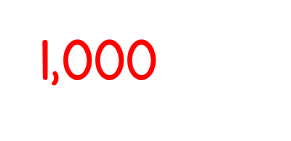 Year 6 | Week 2 | Day 4
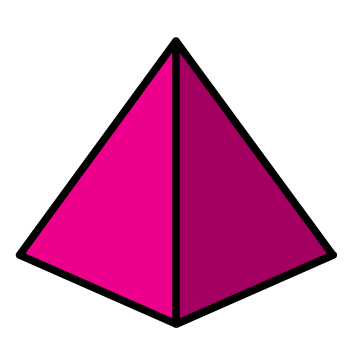 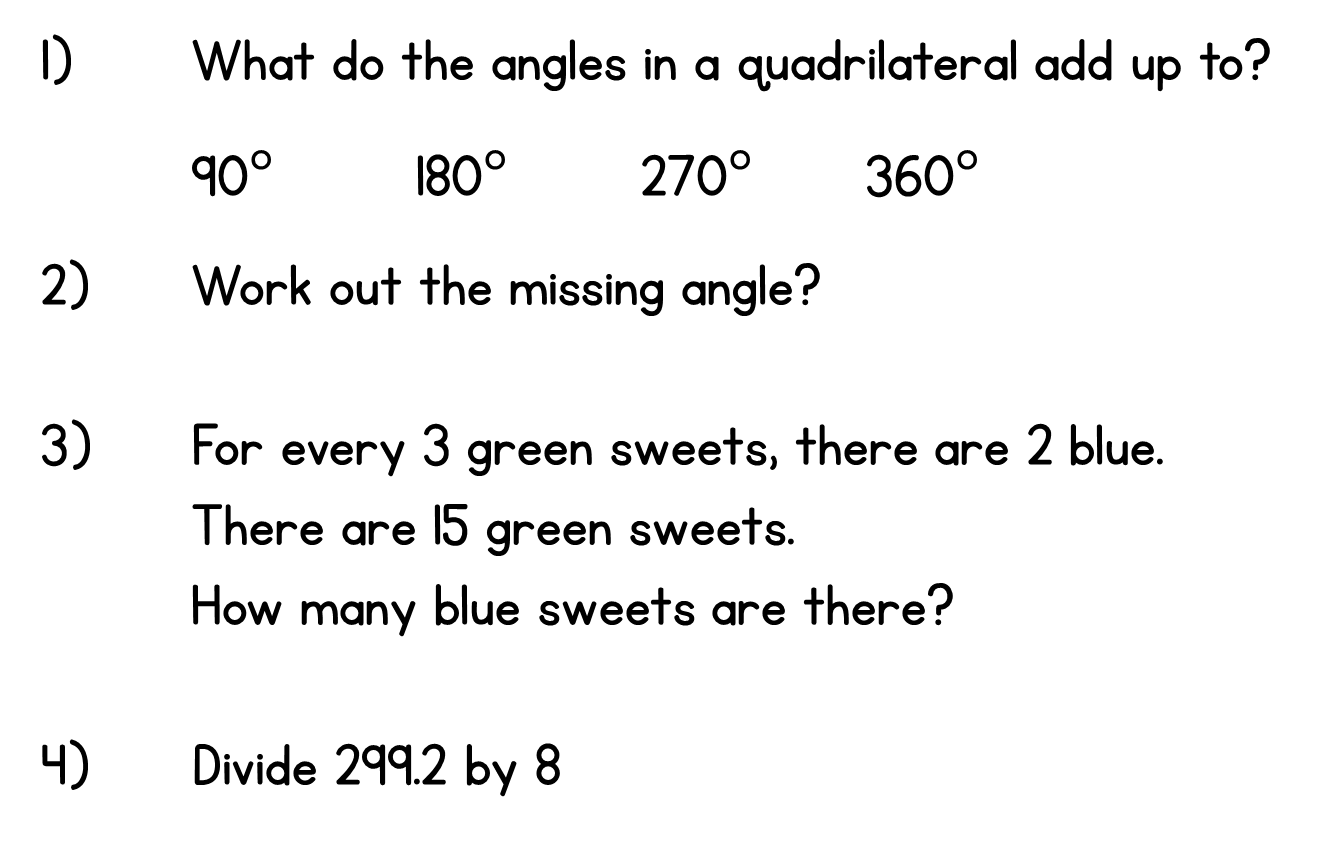 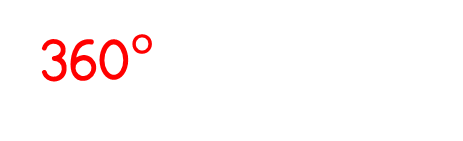 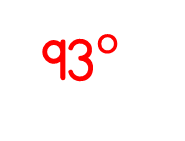 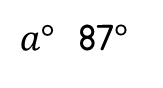 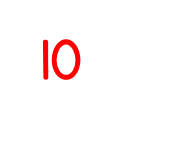 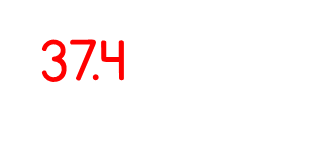 Year 6 | Week 2| Day 5
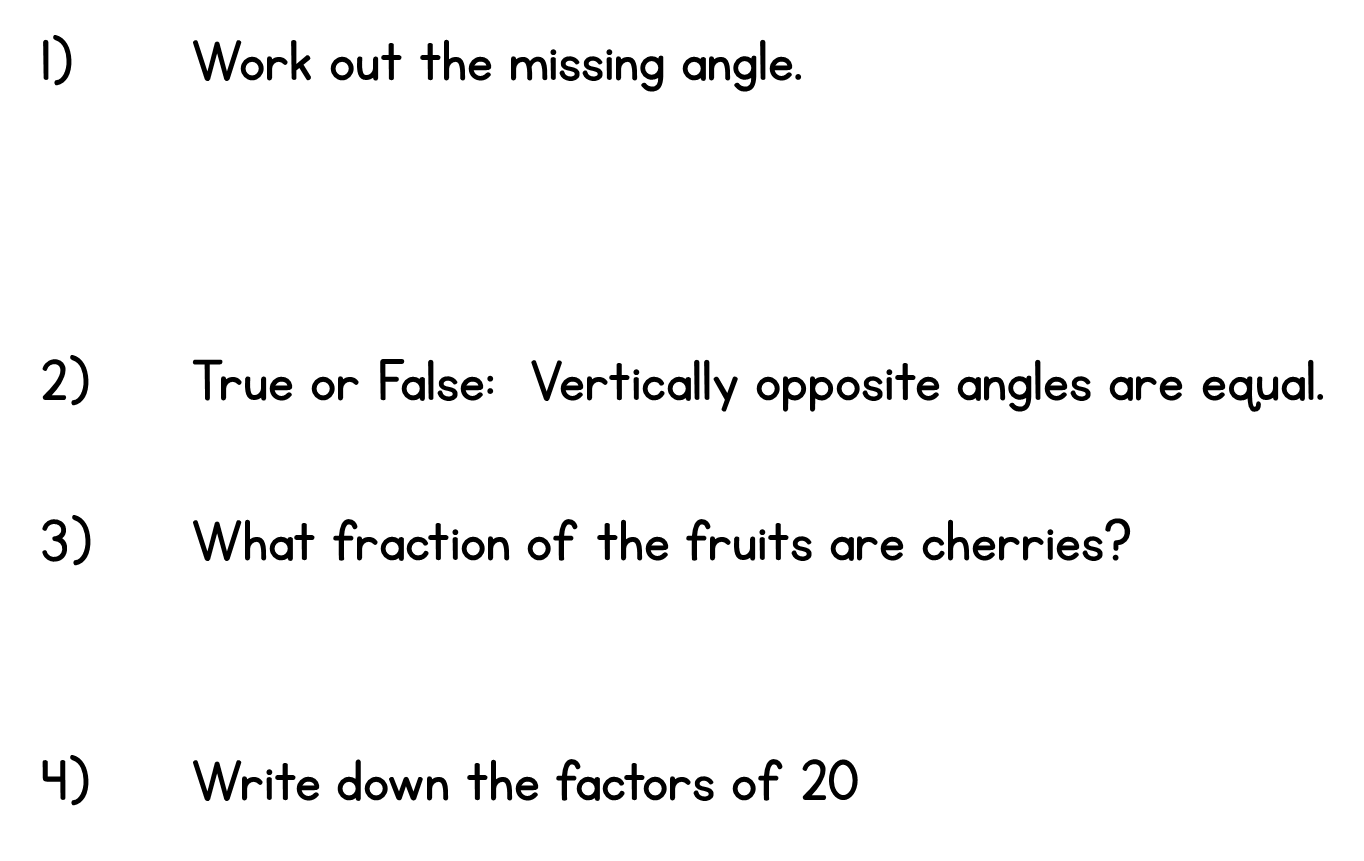 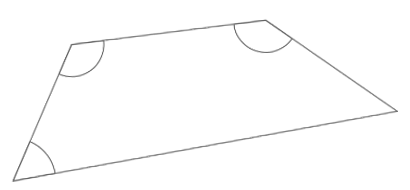 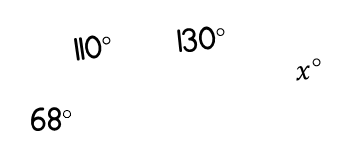 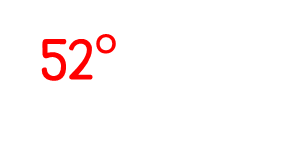 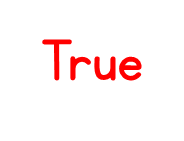 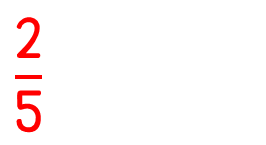 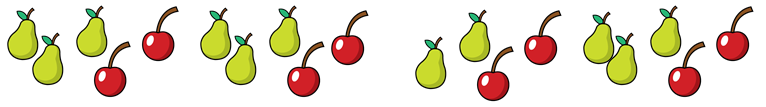 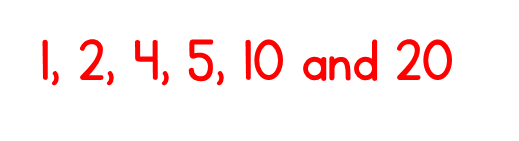